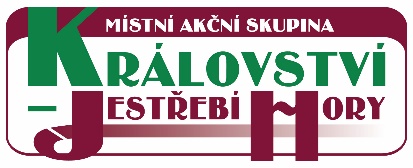 Podpůrné aktivity pro rozvoj venkova  Současný stav a vývoj implementace SCLLDčtvrtek 21. 11. 2019začátek: 9:00KD Havlovice
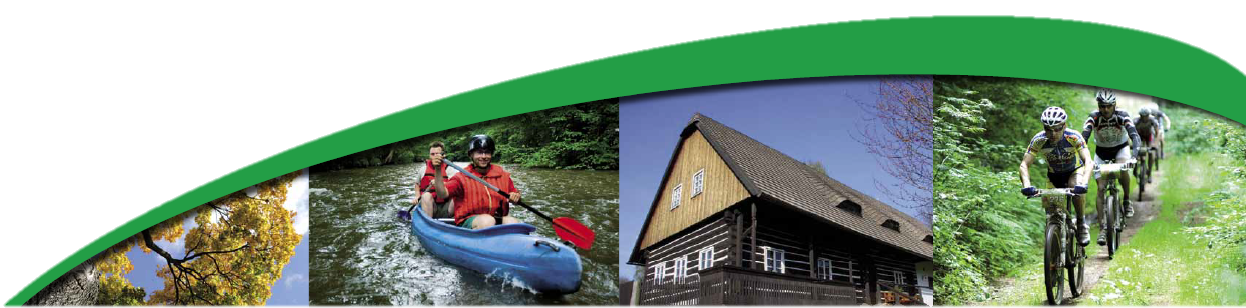 1. Projekty spolupráce místních akčních skupin v rámci Programu rozvoje venkova 2014-2020
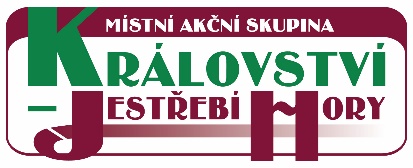 Projekty spolupráce jednotlivých MAS – podmínky PRV jsou stejné
Cíl projektů spolupráce v území KS?
Kulatý stůl – kdo a jaké projekty připravuje a jak řeší alokaci v rámci MAS
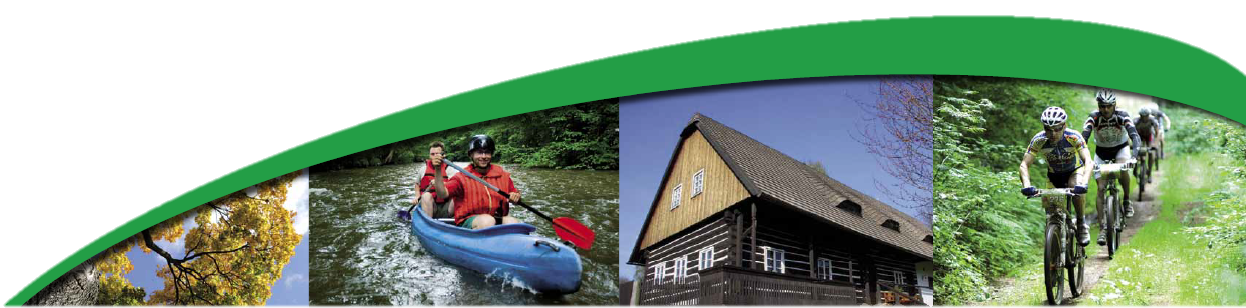 1. Projekty spolupráce místních akčních skupin v rámci Programu rozvoje venkova 2014-2020
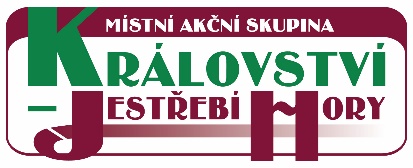 - Aktivity KS NS MAS ČR na rok 2020 – přehled jednání, prezentací, zapojení do PS v rámci KHK a ČR, RSK, NSK 
- Aktivity CSV na rok 2020

Otázky: 
Proč se prezentovat?
Jak se prezentovat?
Co prezentovat?
Kulatý stůl – Jak cíleně prezentovat KS NS MAS v KHK
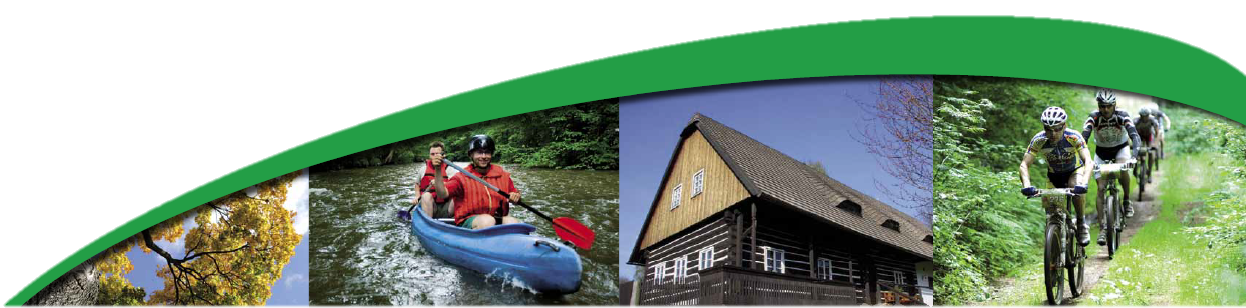 2. zapojování místních aktérů do života místních akčních skupin
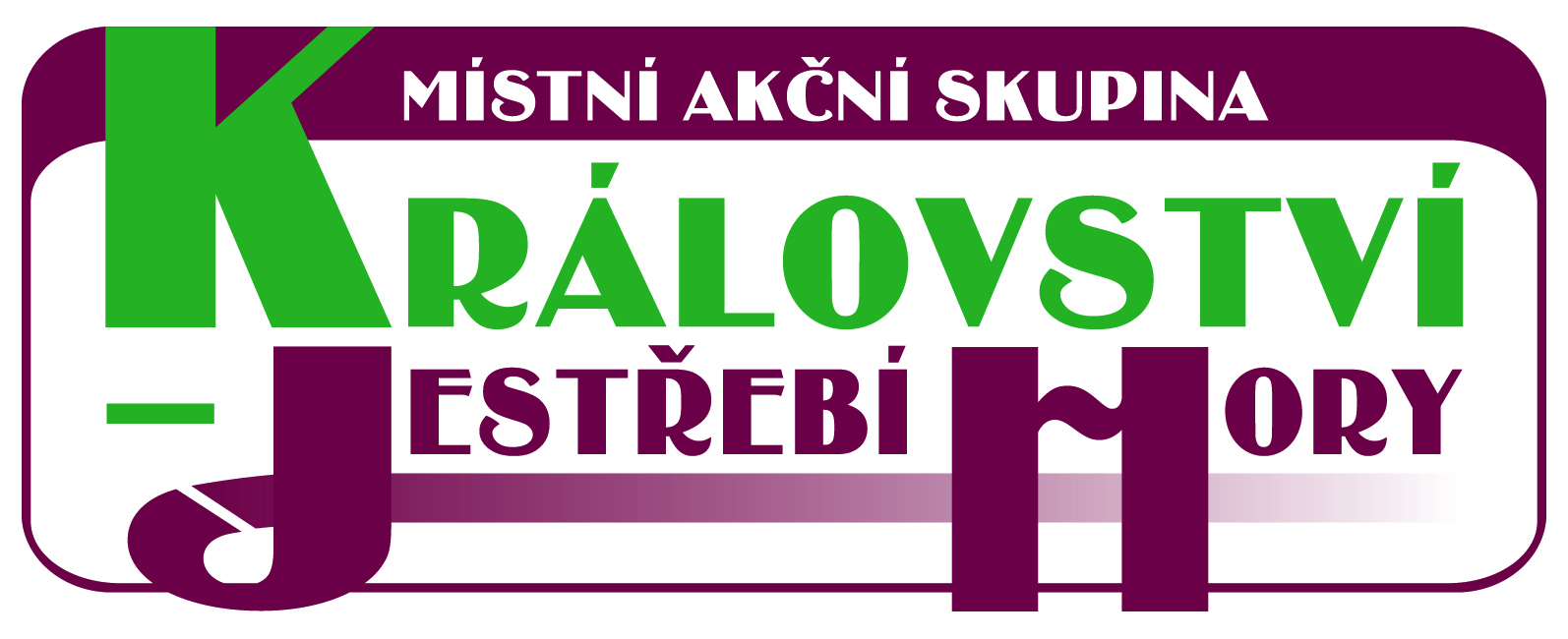 Metodika – standardizace
Statut nebo stanovy – kompetence 
Kdo může být členem/partnerem
Orgány MAS
Členské příspěvky
Kulatý stůl - diskuze
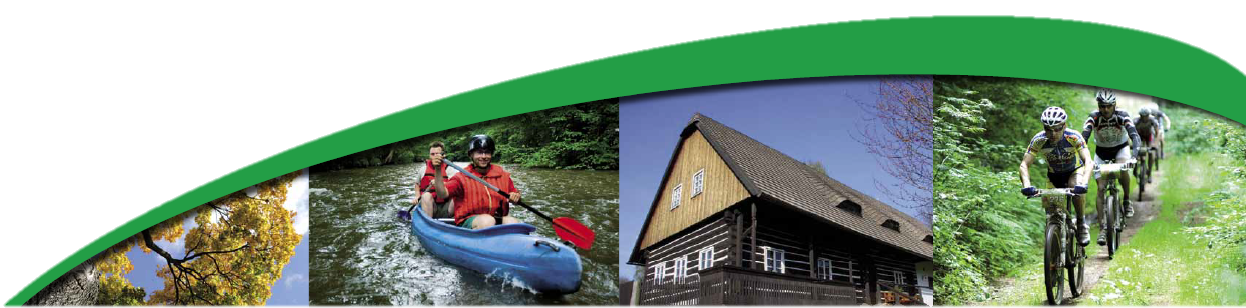 2. zapojování místních aktérů do života místních akčních skupin
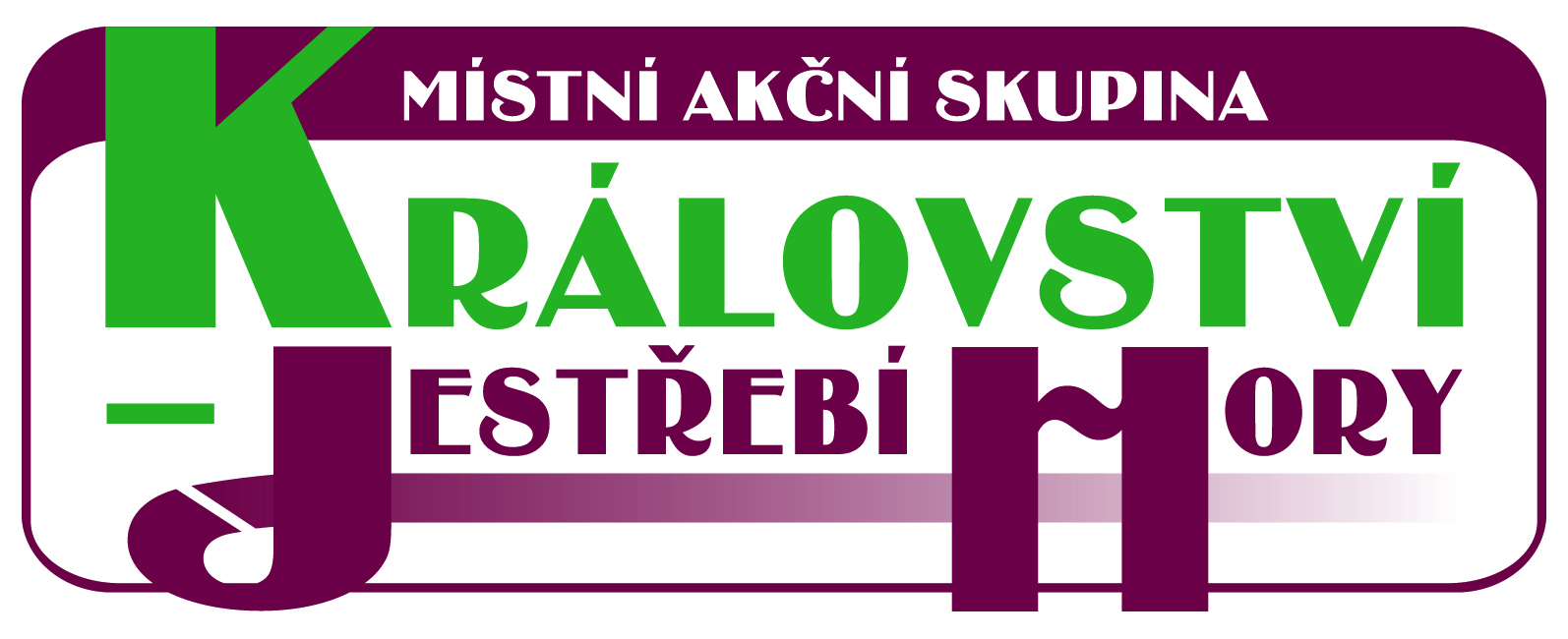 K 30. 10. 2019 – 73 partnerů - http://www.kjh.cz/clenove.php

Partnerský příspěvek na rok 2019 byl schválen 21. 6. 2018 - http://www.kjh.cz/dokumenty/prispevek_2018.pdf

Spolupráce v území 
snaha o zapojení partnerů, kteří nečerpají prostředky ze SCLLD 
zasíťování všech klíčových partnerů 
propojení veřejného a soukromého sektoru
zvýšení odpovědnosti za rozvoj území
zlepšení atmosféry - klima v regionu
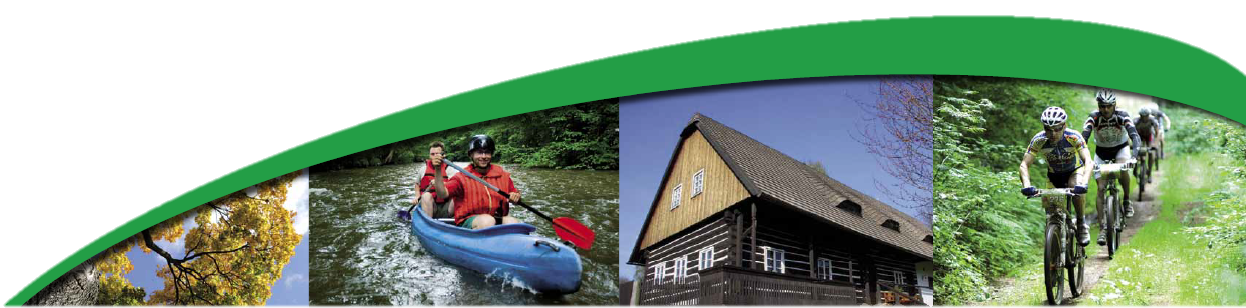 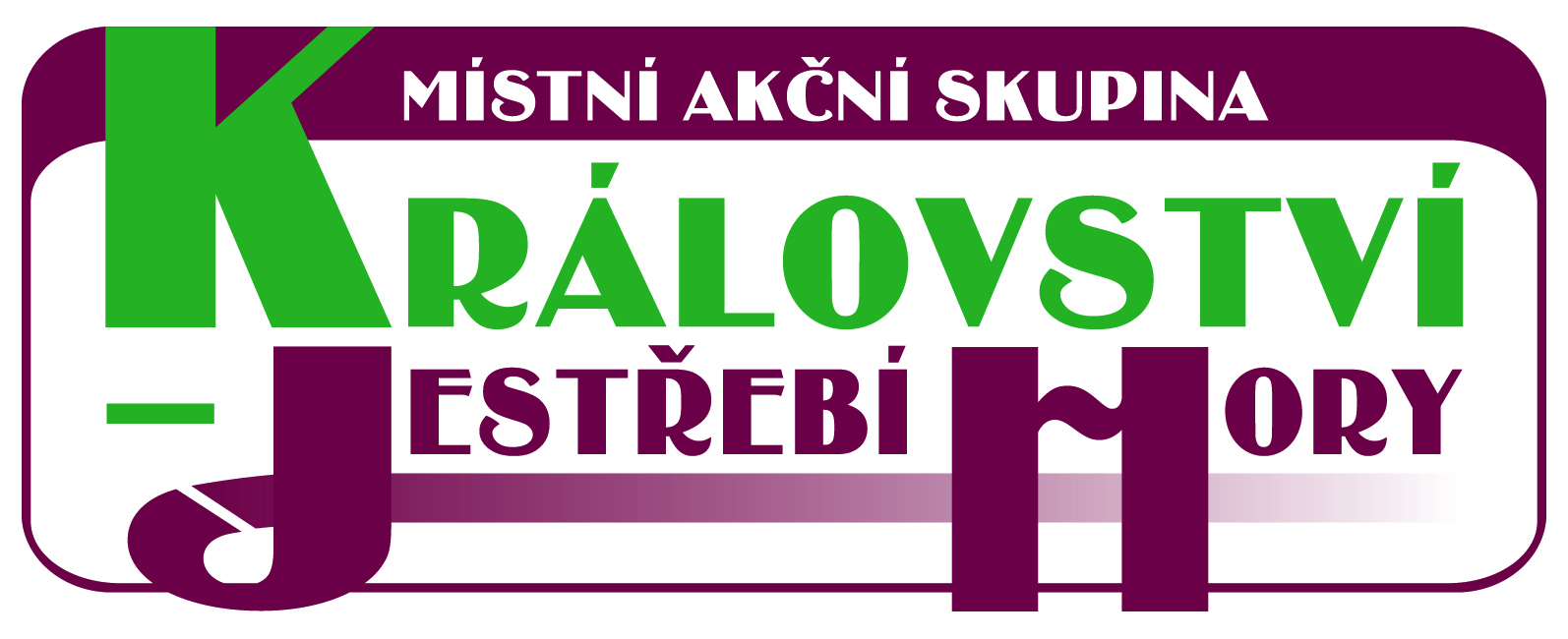 Místní akční skupinaKrálovství – Jestřebí hory, o.p.s.Aktivity v roce 2019
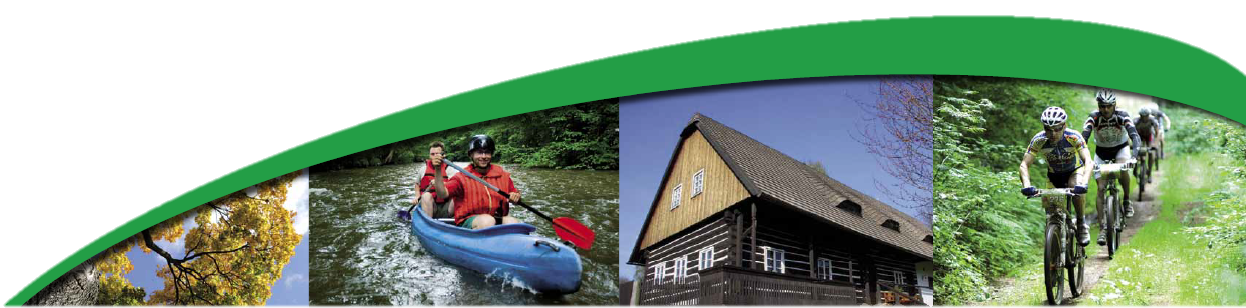 Činnost orgánů
programový výbor
kontrolní výbor
výběrový výbor
pracovní skupina pro přípravu výzev
schůzky dle potřeby, využívá se internetového hlasování při jednodušších hlasováních
zápisy - http://www.kjh.cz/mas_spl.php
VLAJKA PRO TIBET
březen 2019
každoročním vyvěšením vlajky se vyjadřuje podpora utlačovanému Tibetu
v roce 2019 potřetí v prostorách Republiky – součástí byly prezentace a soutěžní kvíz           o Tibetu, vybarvování mandal a k ochutnání byl Tibetský čaj
partneři: studenti z Městského gymnázia         a SOŠ Úpice
VLAJKA PRO TIBET
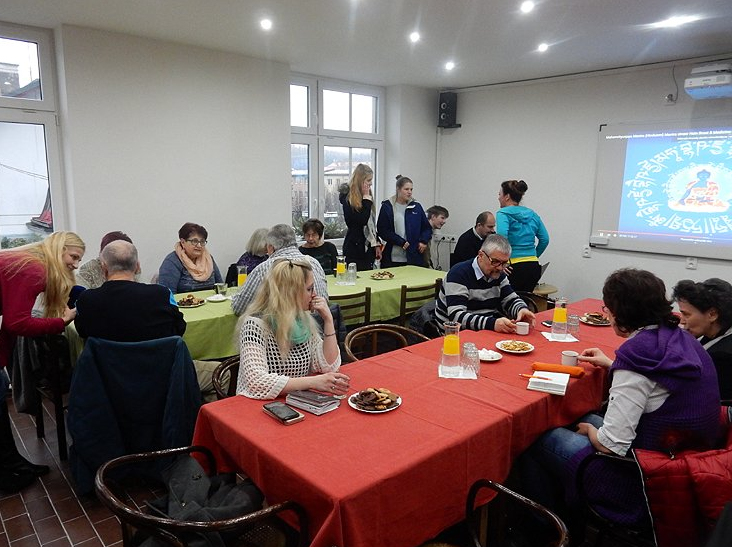 DEN ZEMĚ A IGELITIÁDA
duben 2019
v rámci Igelitiády úklid břehů řeky Úpy od Suchovršic až do Havlovic – zapojeny školy:    ZŠ Úpice-Lány, Městské gymnázium a SOŠ Úpice, Speciální ZŠ Úpice, ZŠ a MŠ Havlovice, MŠ Suchovršice, MŠ Libňatov, ZŠ Bratří Čapků a Junáci Havlovice
součástí byla přednáška pro první stupeň       na téma Domácí zvířata a jejich chov
DEN ZEMĚ A IGELITIÁDA
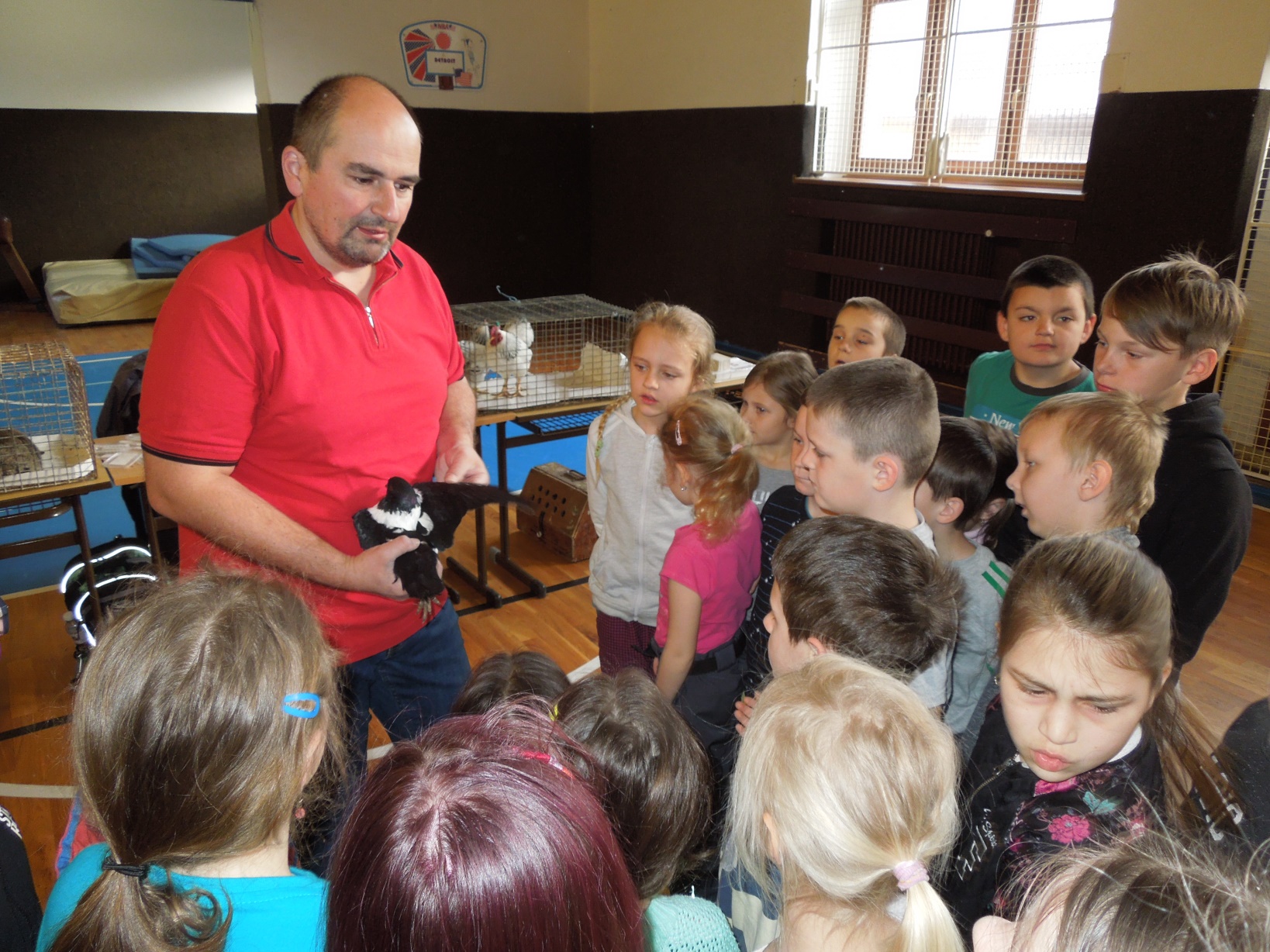 PRVNÍ SETKÁNÍ STAROSTŮA ZASTUPITELŮ OBCÍ Z ÚZEMÍ MAS KJH
26. března proběhlo první setkání starostů      a zastupitelů obcí z území MAS
snaha o společnou diskuzi vedoucí k rozvoji regionu a také reakce na změny                       po komunálních volbách 2018
součástí byl seminář týkající se Zákona              o obcích
sešlo se téměř 40 starostů a zastupitelů
PRVNÍ SETKÁNÍ STAROSTŮA ZASTUPITELŮ OBCÍ Z ÚZEMÍ MAS KJH
STUDIJNÍ CESTANA JIHOVÝCHOD MORAVY
duben 2019
účast 12 zástupců regionu
exkurze do MAS Horňácko a Ostrožsko, z.s. – Blatnice pod Svatým Antonínkem
předávání zkušeností a dobré praxe
STUDIJNÍ CESTA NA JIHOVÝCHOD MORAVY
NÁVŠTĚVA EUROPOSLANCE
duben 2019
debata poslance Evropského parlamentu Luďka Niedermayera se studenty Městského gymnázia a SOŠ Úpice nejen o aktuálním dění v Evropské unii
NÁVŠTĚVA EUROPOSLANCE
O SOŠKU PODKRKONOŠSKÉ SNĚŽENKY
květen 2019
Společenství obcí Podkrkonoší ve spolupráci          s MAS KJH pořádá akci s názvem O sošku podkrkonošské Sněženky
letos měli program pod patronací žáci             ZŠ Chotěvice a ZŠ Kocbeře s profesionálkou     Mgr. Annou Pávkovou, která všechny přítomné zapojila do Indiánské show
O SOŠKU PODKRKONOŠSKÉ SNĚŽENKY
OLYMPIÁDA PRO STARŠÍ A DŘÍVE NAROZENÉ
září 2019
MAS KJH spolupořádá s TJ Sokol Havlovice, Městským gymnáziem a SOŠ Úpice,                 ZŠ a MŠ Havlovice a obcí Havlovice Olympiádu pro starší a dříve narozené nejen pro seniory   z území MAS
pro sportovce je zajištěn odvoz a svoz              do Havlovic, drobné občerstvení a kulturní program
v roce 2019 se účastnilo 385 seniorů
OLYMPIÁDA PRO STARŠÍ A DŘÍVE NAROZENÉ
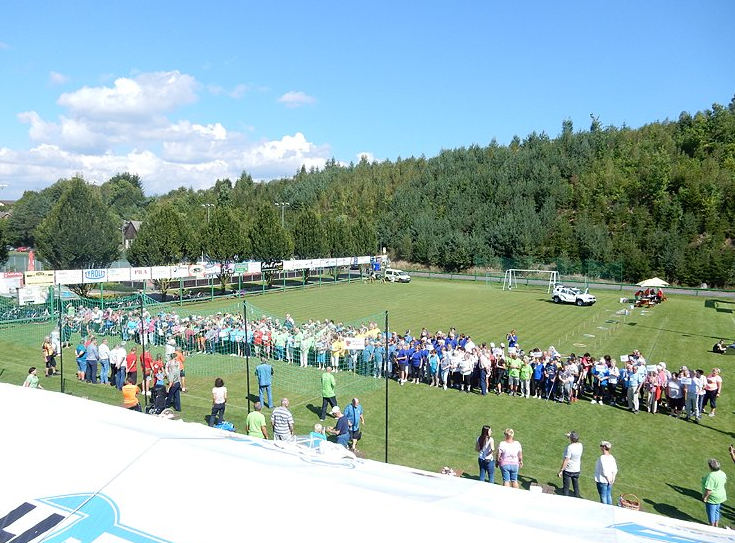 TROJBOJ STUDENTSKÉHO PARLAMENTU
září 2019
pod záštitou Studentského parlamentu MAS   a ve spolupráci s Havlovickým svazem malého fotbalu
je určená pro žáky 2. stupně ZŠ z území MAS
družstva soutěží v minigolfu, streetballu               a beach-přehazované, součástí je i turnaj                v malé kopané
TROJBOJ STUDENTSKÉHO PARLAMENTU
ZA INSPIRACEMI NA VÝCHODNÍ SLOVENSKO
říjen 2019, letos 13. výjezd do spřáteleného regionu MAS Poondavie
na programu byla návštěva obcí Víťaz, Trhoviště a Budkovce, výšlap na Vinianský hrad, a celodenní výprava na Ukrajinu do obce Nevickoe na středověké a folklorní slavnosti
exkurze byla pořádána ve spolupráci s obcí Libňatov
ZA INSPIRACEMI NA VÝCHODNÍ SLOVENSKO
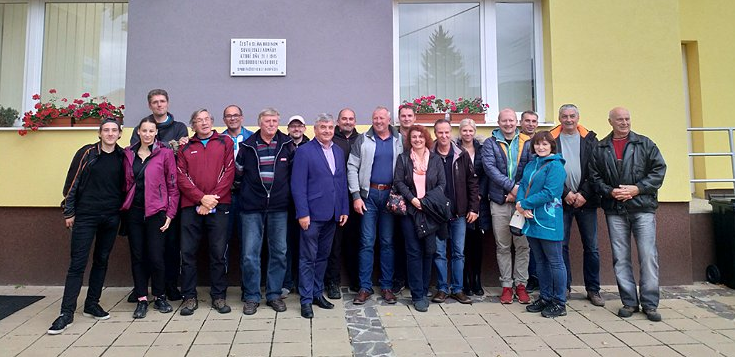 MÍSTNÍ AKČNÍ PLÁN TRUTNOVSKO II
realizace od ledna 2019
Cílem projektu je naplňovat priority identifikované v rámci předchozího projektu MAP I, tj. prostřednictvím společného akčního plánování podpořit aktivity implementace.
V rámci projektu probíhá setkávání zástupců škol, organizací neformálního a zájmového vzdělávání, zřizovatelů škol atd. v rámci pracovní skupin, řídicího výboru a dalších aktivit MAP II.
MÍSTNÍ AKČNÍ PLÁN TRUTNOVSKO II
Např. setkání koordinátorů škol v Radvanicích
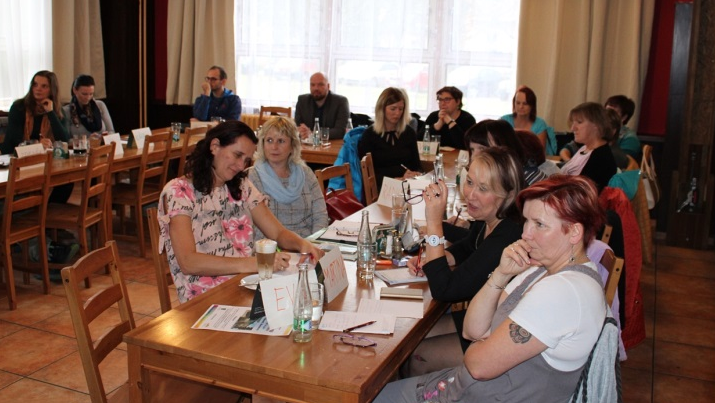 Na sněmu se řeší:
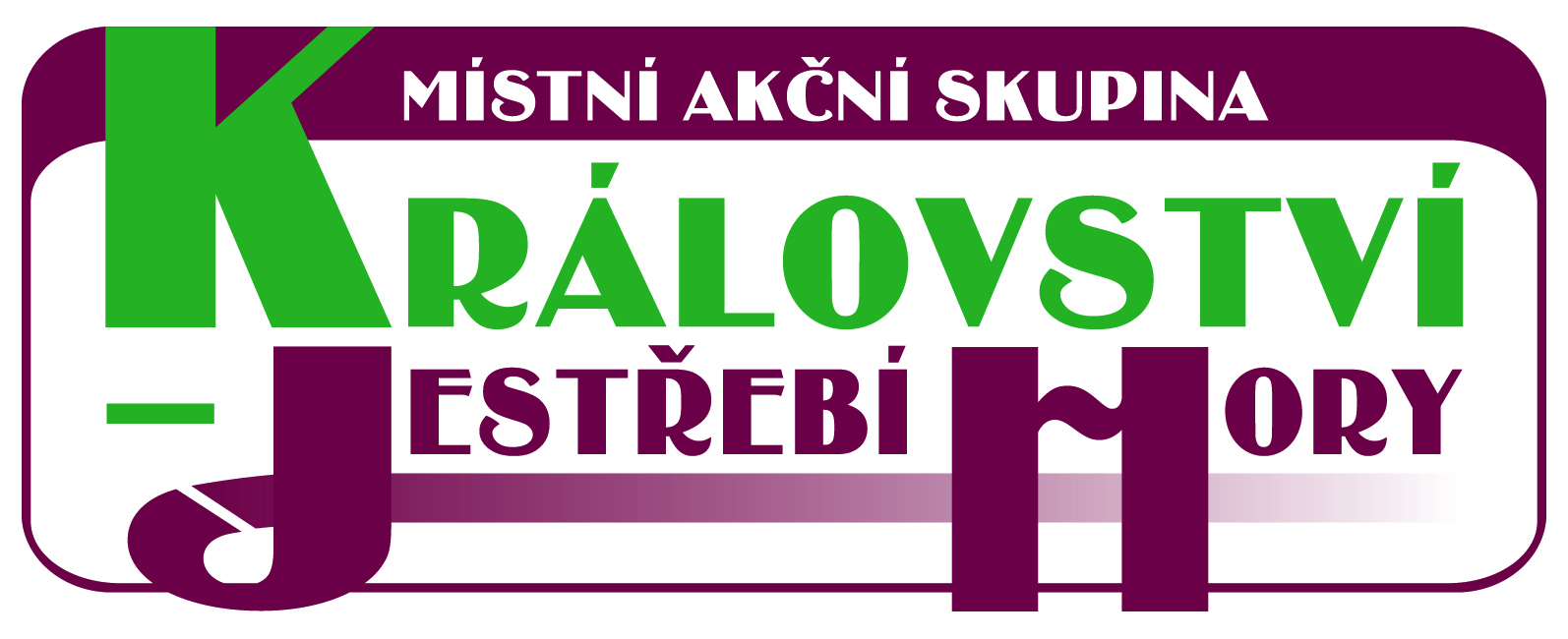 Jana Bujáková, 
MAS Horňácko a Ostrožsko, z.s.

Pozdrav spojený                           s ochutnávkou moravských vín od moravských vinařek
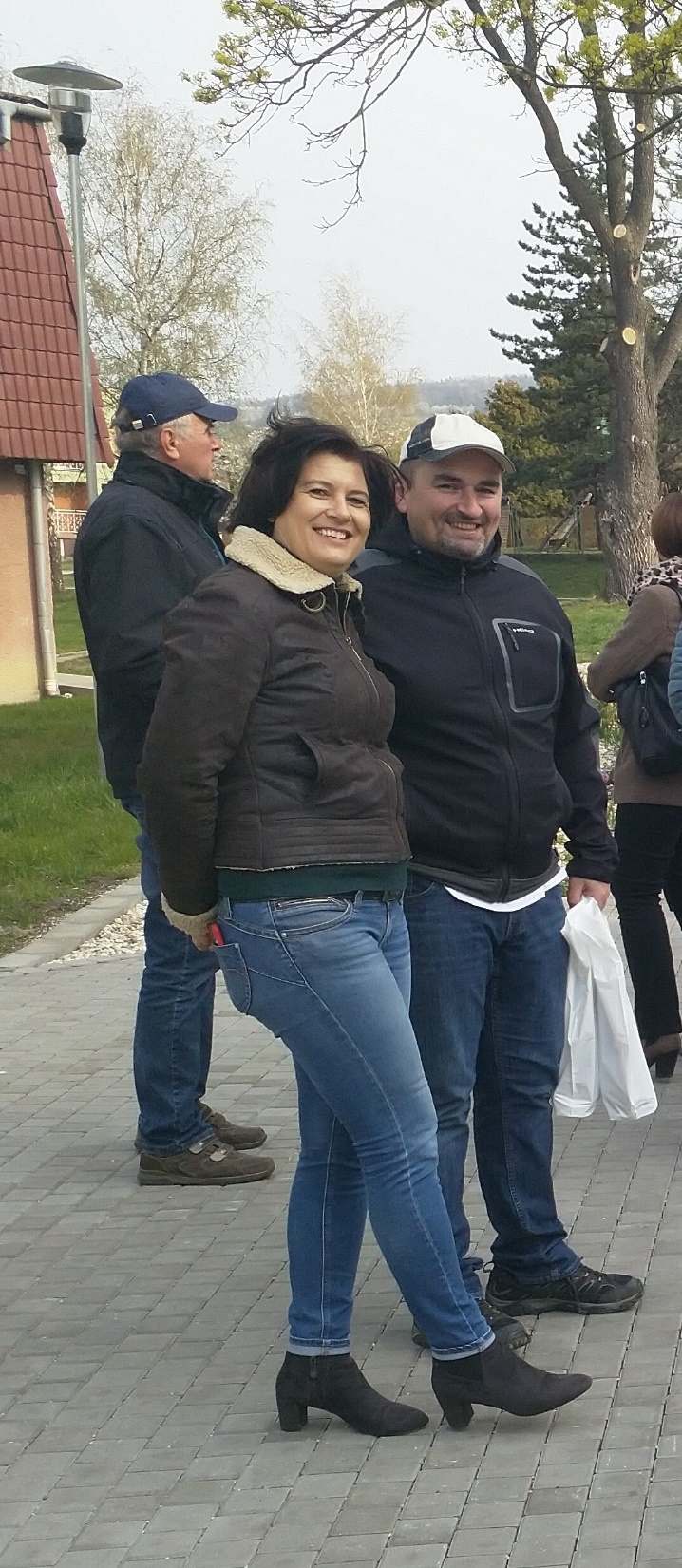 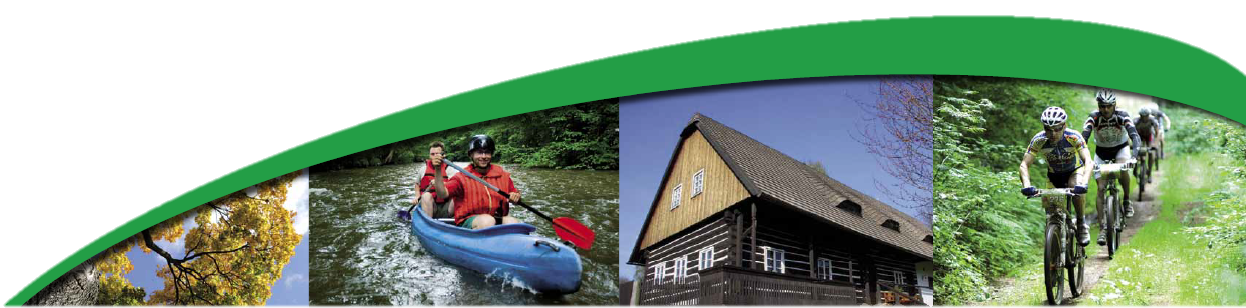 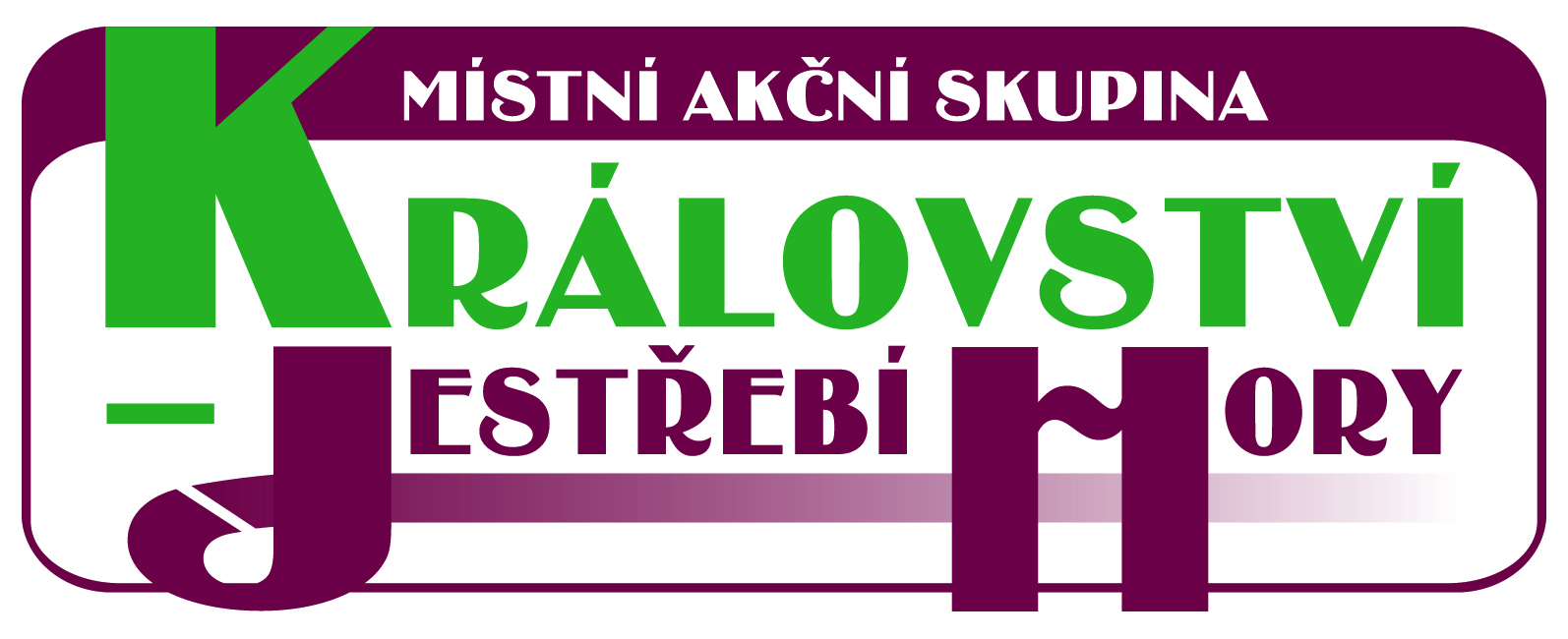 Na sněmu se řeší:
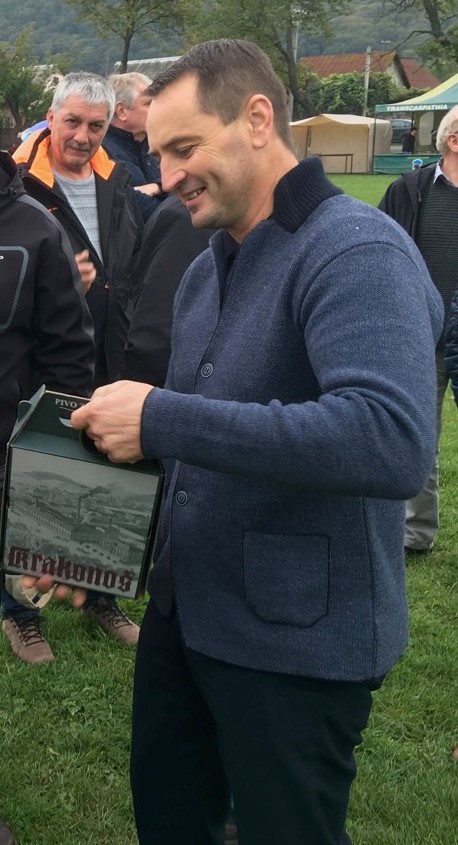 Michail Michalo Laba, 
poslanec 
ukrajinské Národní rady,
bývalý starosta obce Nevickoe

Pozdrav spojený s ochutnávkou koňaku z Užhorodu
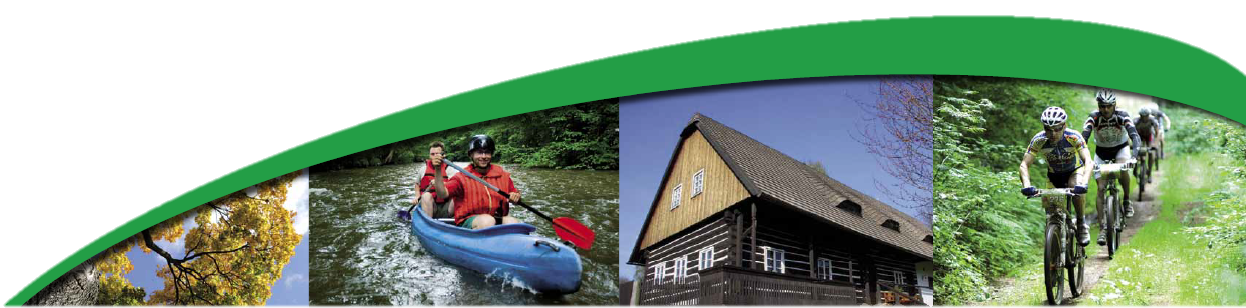 Zdroje pro činnost
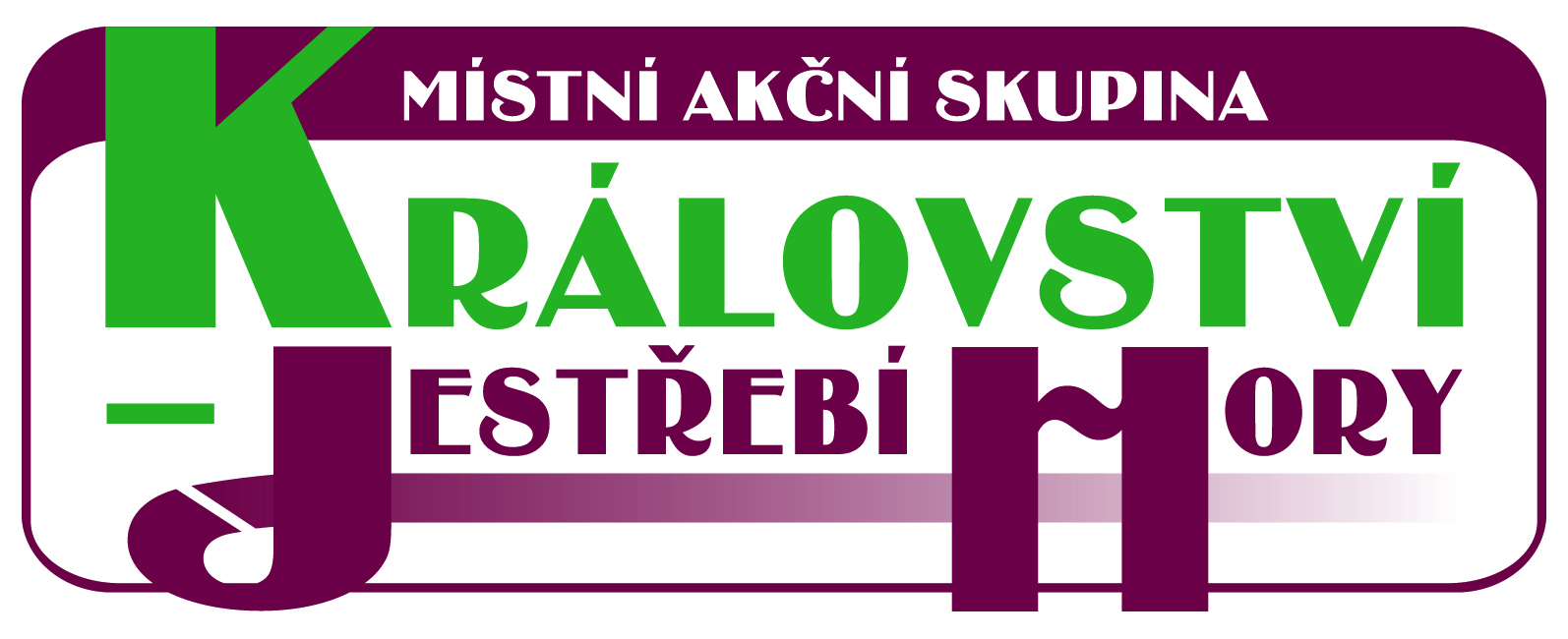 Členské příspěvky
Další projekty a dotace
Služby do území
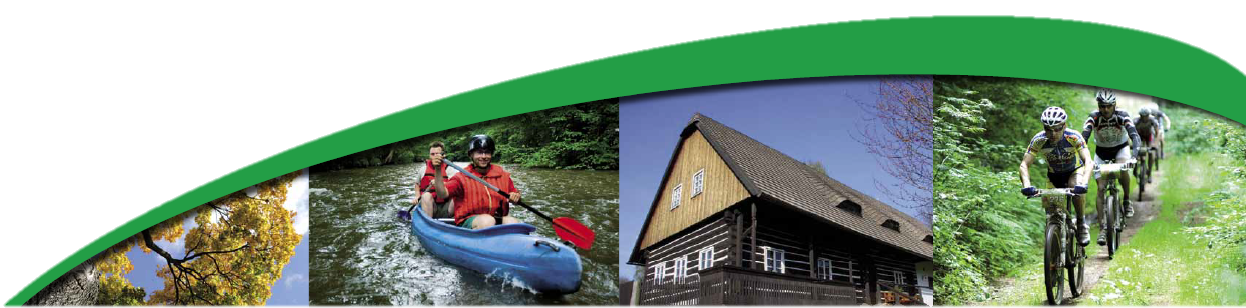 Další projekty a dotace
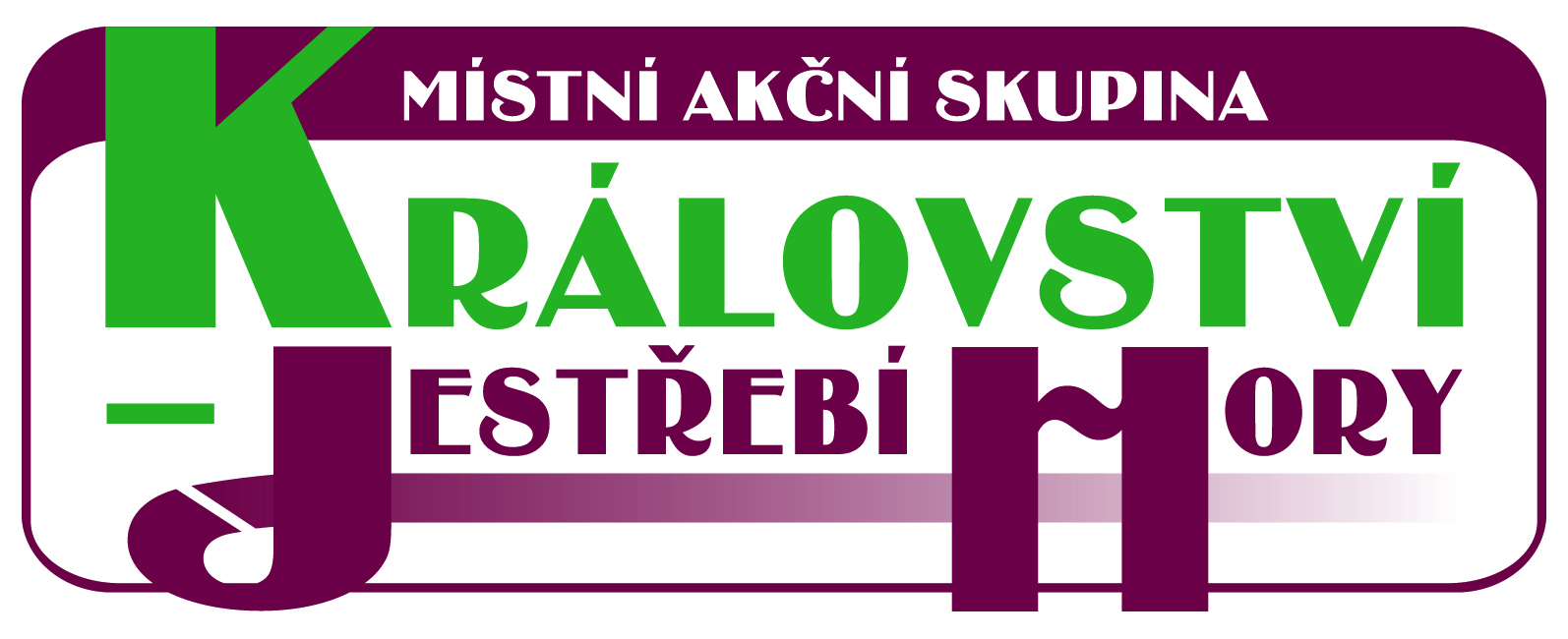 Projekty v roce 2019: 
MMR ČR - realizace SCLLD 
MŠMT ČR - realizace MAP Trutnovsko II
Královéhradecký kraj – 
	- Podpora MAS
	- Olympiáda pro starší a dříve narozené
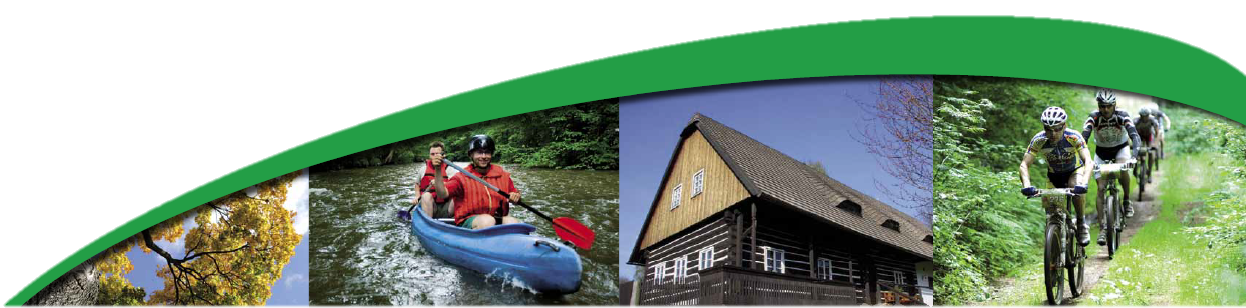 Služby do území
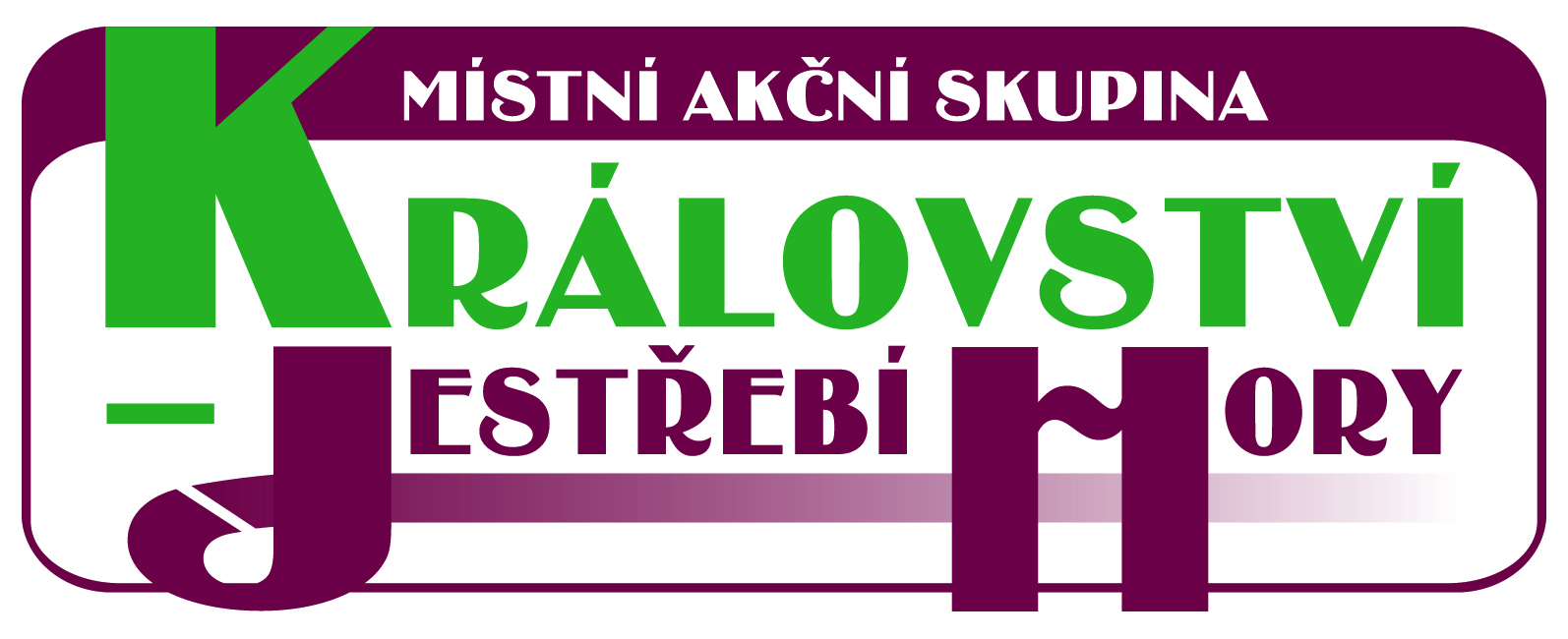 servis pro Společenství obcí Podkrkonoší          a Svazek obcí Jestřebí hory
služby v oblasti GDPR pro obce a ZŠ a MŠ
Organizace školení pro obce a ZŠ a MŠ nad rámec uvedených služeb
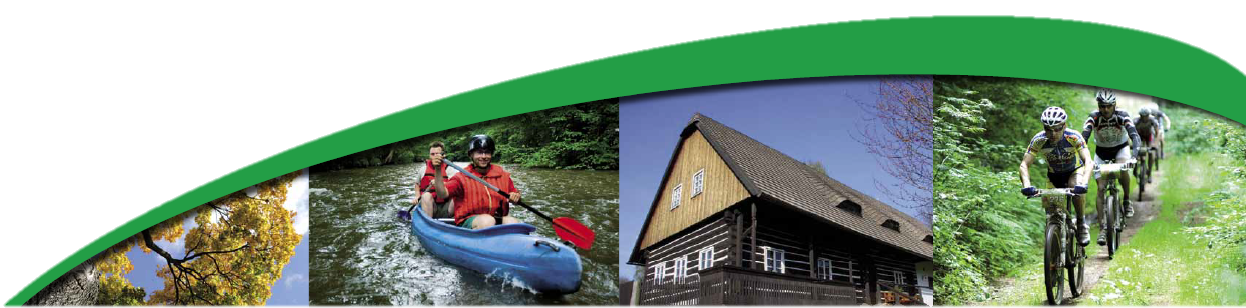 A jak to máte vy?
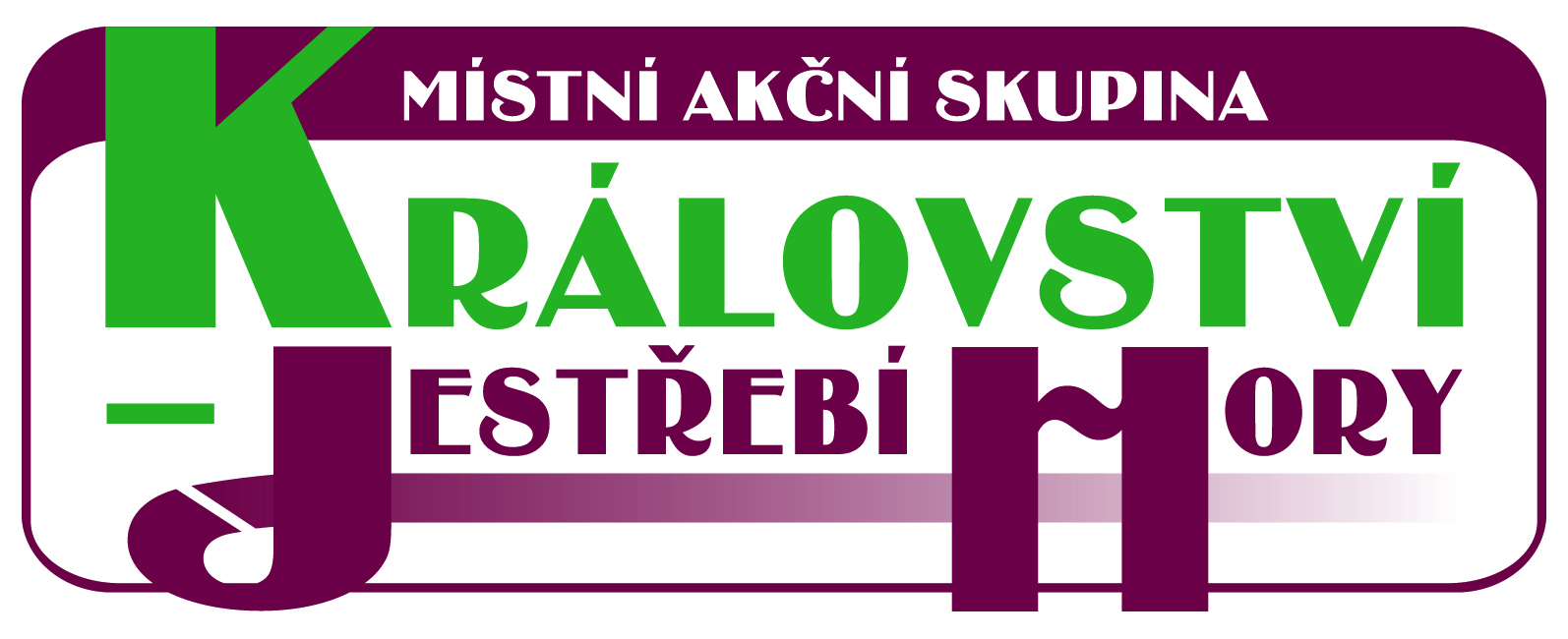 Diskuze a příklady praxe 
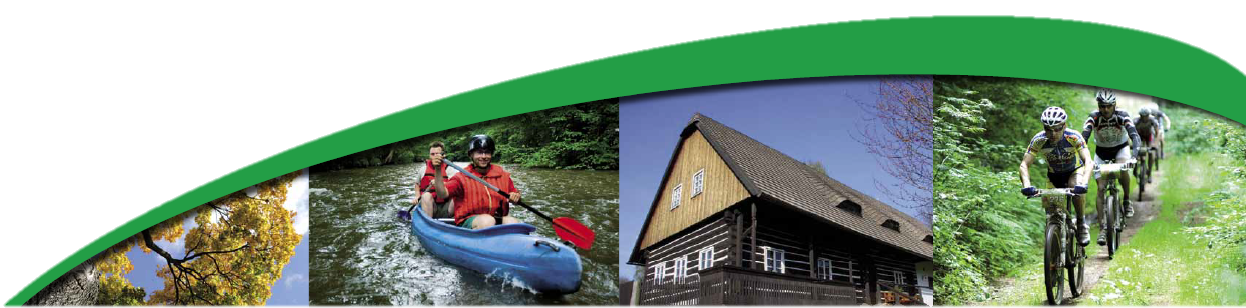 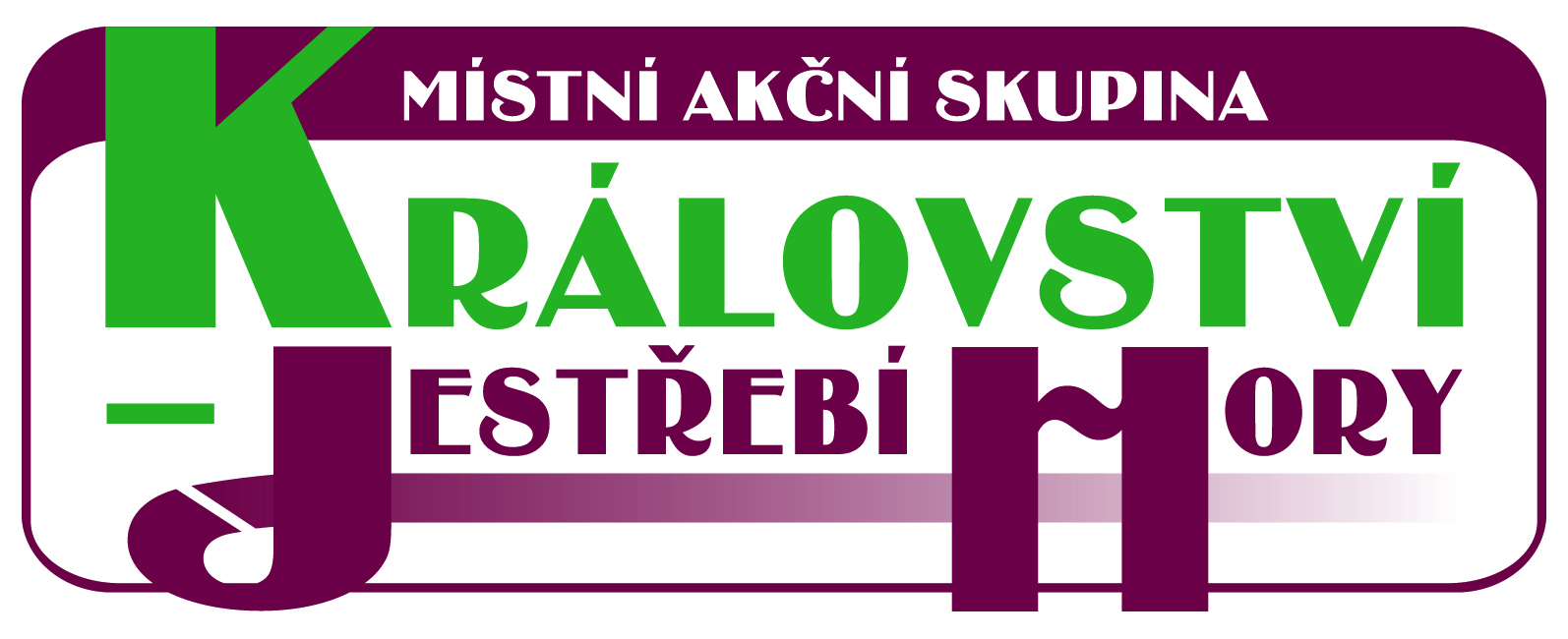 3. Aktivity místních akčních skupin po roce 2020
Projekty do r. 2022/2023
Programové období 2021 – 2027 – viz prezentace z NS MAS ČR
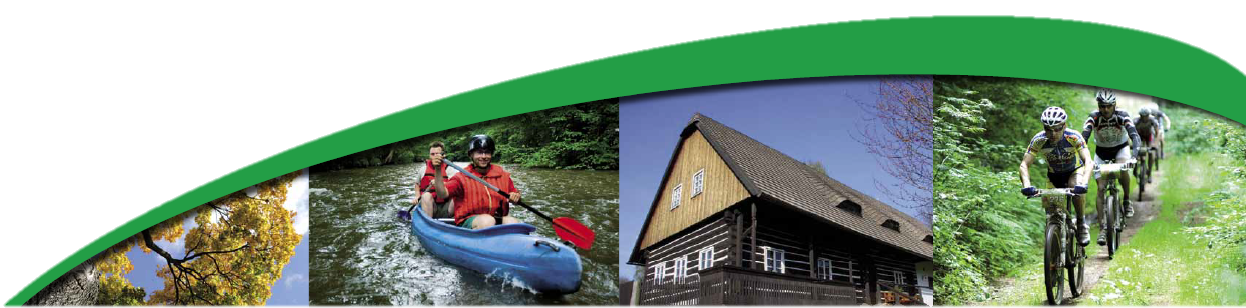 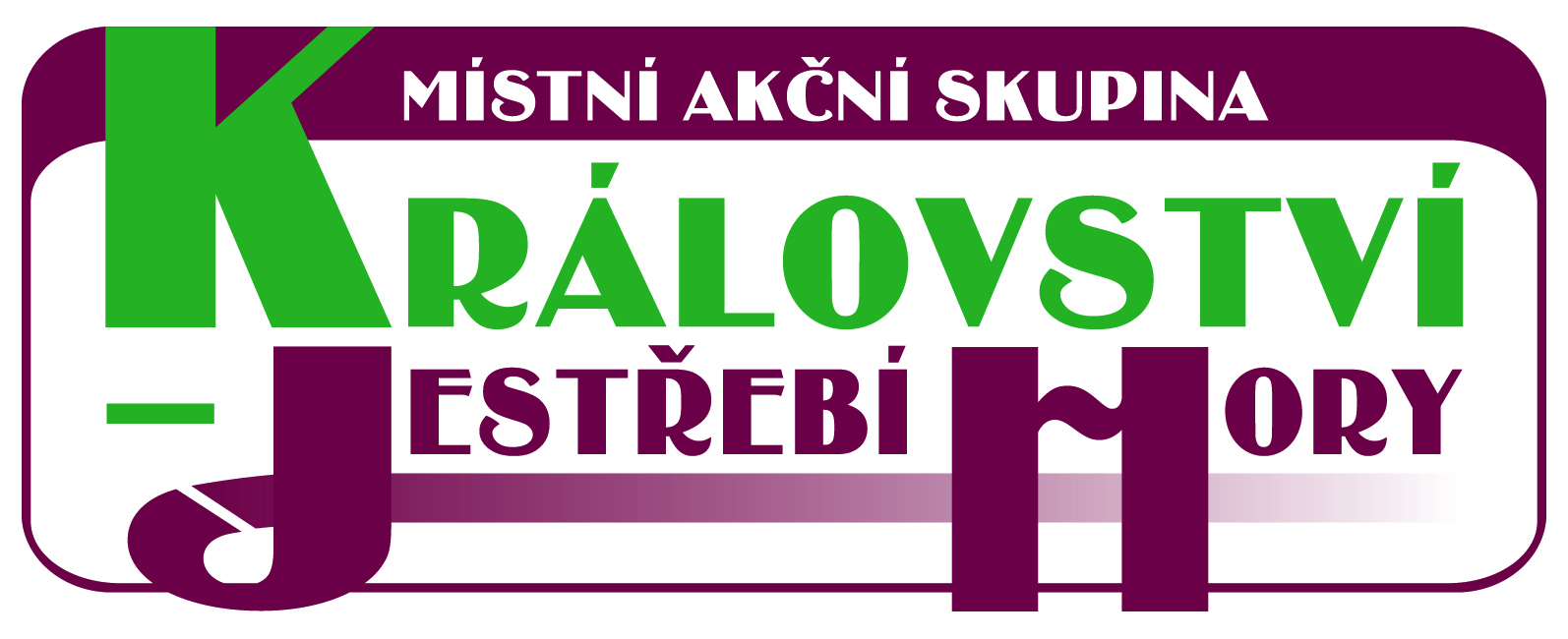 4. Jak přispívá soutěž Vesnice roku k rozvoji obce aneb jak zapojit místní aktéry
Obec Rudník
Celostátní síť pro venkov – oranžová stuha
Komise soutěže v Královéhradeckém kraji
Role Královéhradeckého kraje
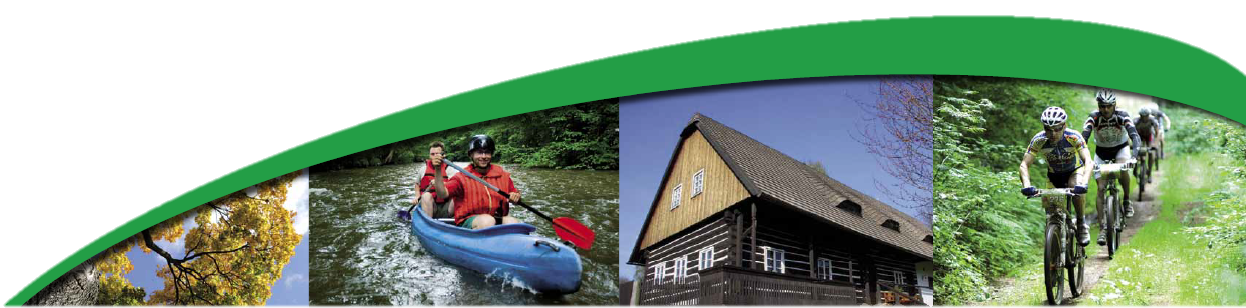